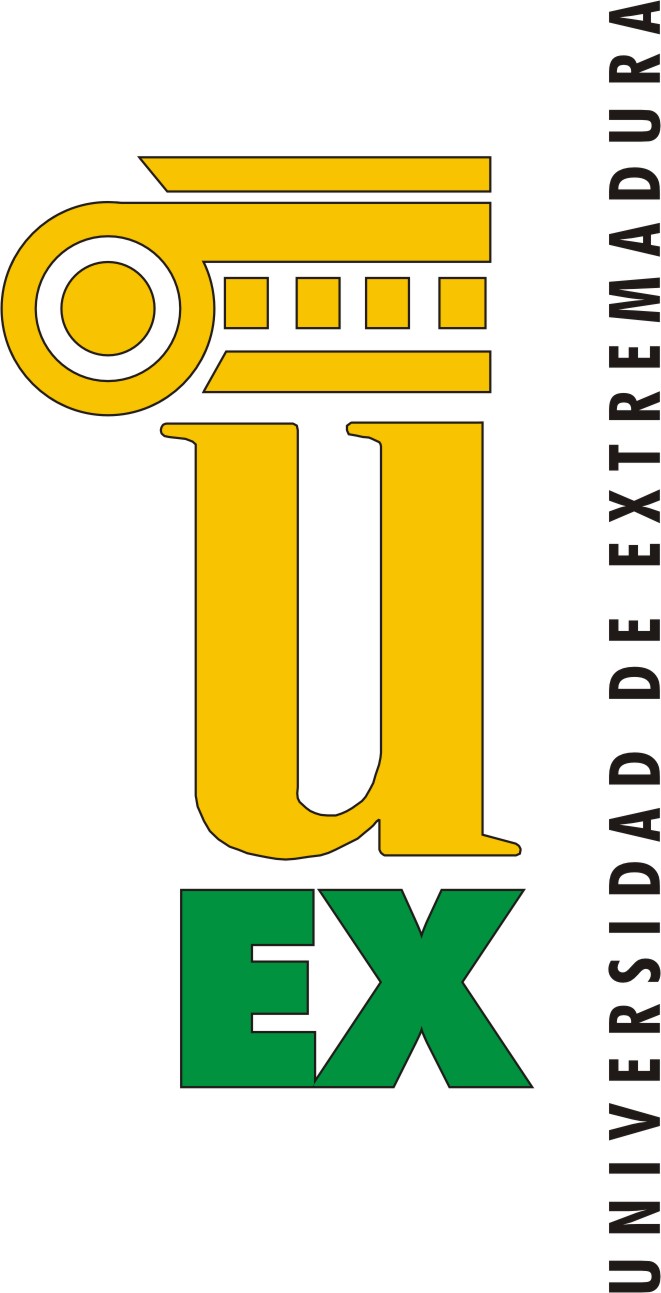 AFECTIVIDAD Y MATEMÁTICAS
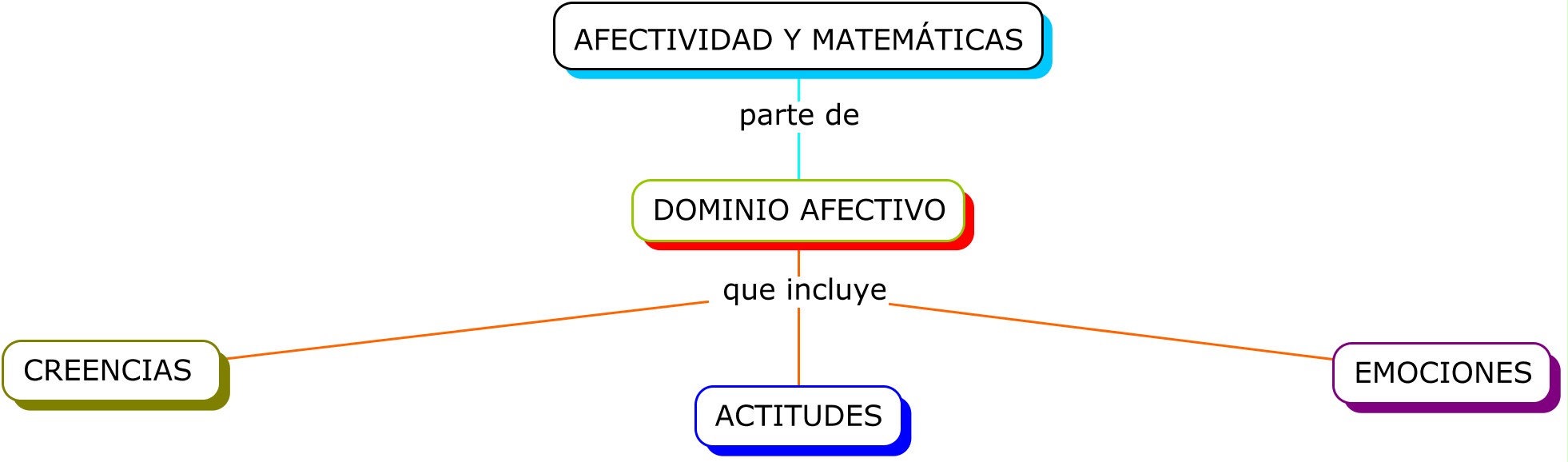 Las cuestiones afectivas juegan un papel esencial en la enseñanza y aprendizaje de la matemática, y algunas de ellas están fuertemente arraigadas en el sujeto y no son fácilmente desplazables por la instrucción McLeod(1988,1992,1994)
Cañón (1996), siguiendo la creencia de Ortega y Gasset, dice “ La creencia es certidumbre en que nos encontramos, sin saber cómo ni por dónde  hemos entrado en ella… No llegamos a ellas tras una faena de entendimiento, sino que operan ya en nuestro fondo cuando nos ponemos a pensar sobre algo”
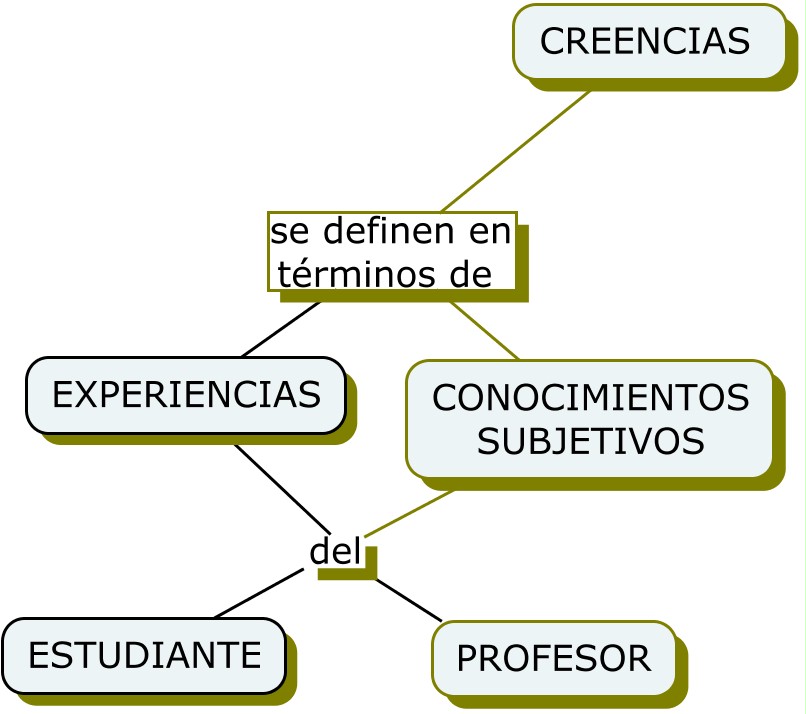 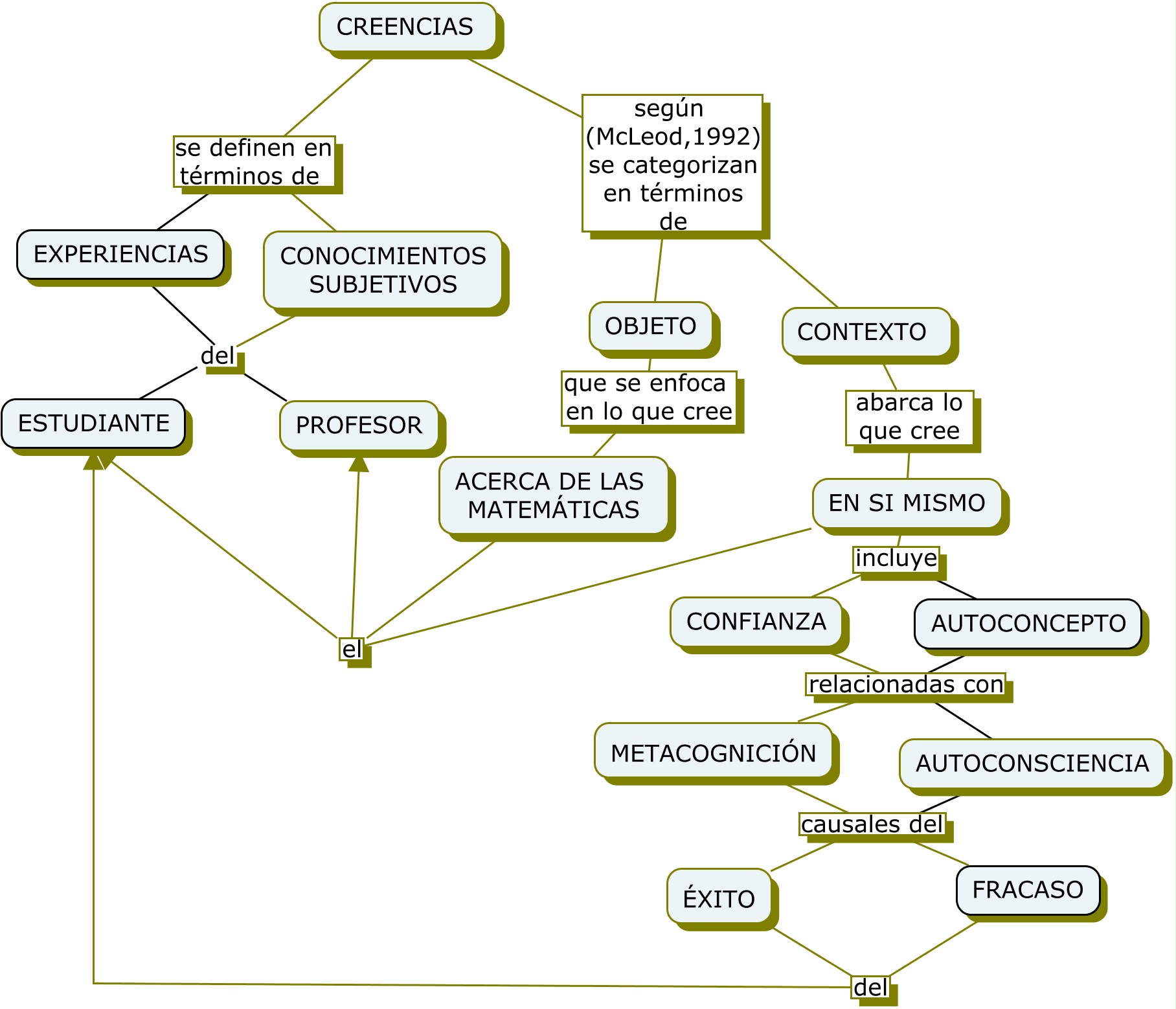 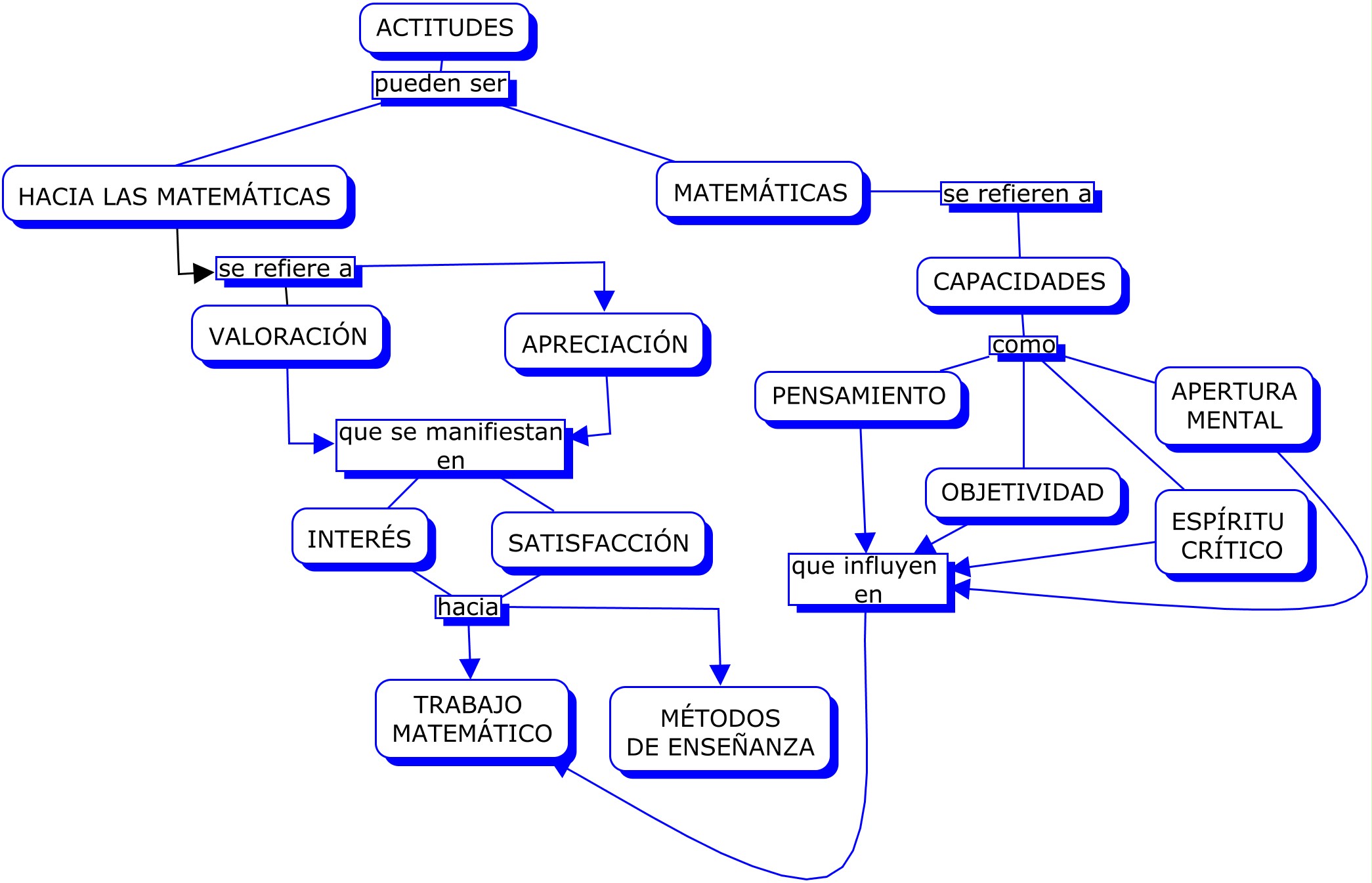 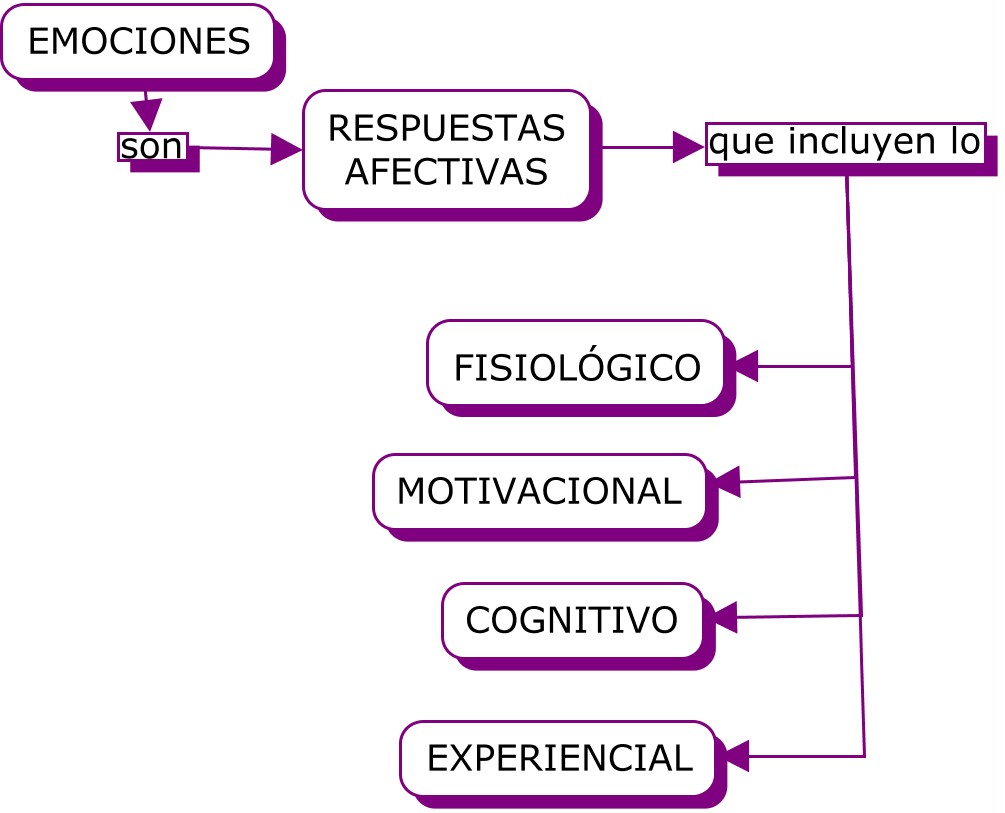 Entendemos que las emociones son respuestas afectivas fuertes que no son solo automáticas o consecuencia de activaciones fisiológicas, sino que serían el resultado complejo del aprendizaje, de la influencia social y de la interpretación Gómez Chacón( 2010)
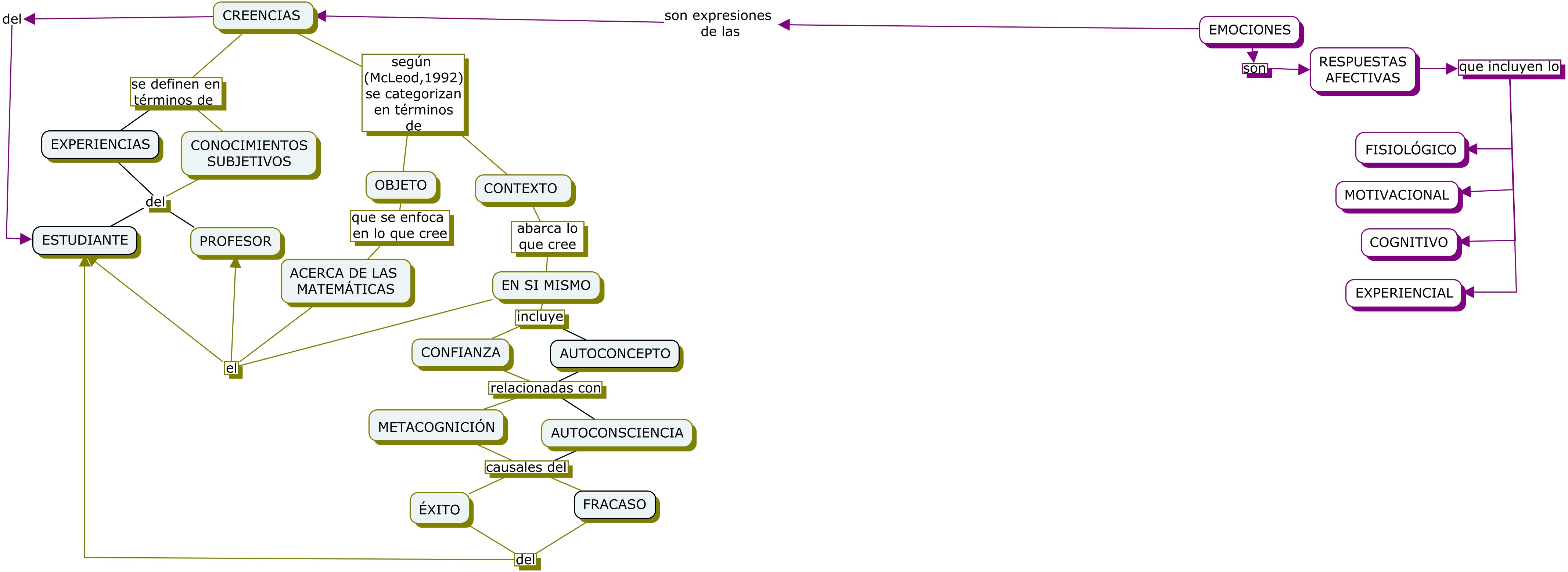 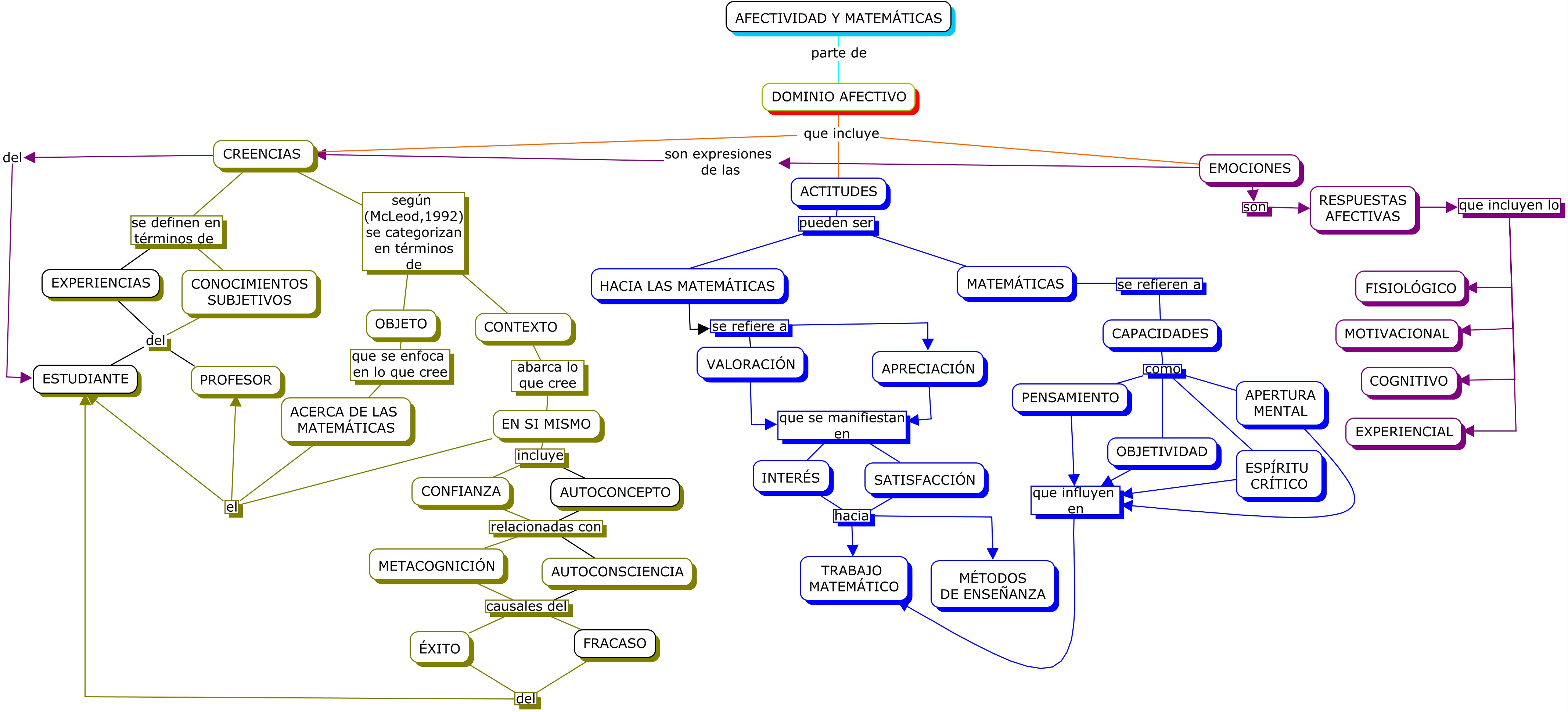 REFERENCIAS BIBLIOGRÁFICAS
Gómez-Chacón, I., Contreras, L., & Blanco, L. (2002). Cuestiones Afectivas en la Enseñanza de las Matemáticas. En L. Contreras, & L. Blanco, Aportaciones a la formación inicial de maestros en el área de matemáticas: Una mirada a la práctica docente (págs. 23-58). Cáceres: Universidad de Extremadura.
Gómez-Chacón, I. (2009). Actitudes matemáticas: Propuesta de transición del bachillerato a la universidad. Educación Matemática , 5-32
Gómez-Chacón,  I. (2009). Matemática Emocional: Los afectos en el aprendizaje matemático. 
 McLeod, D.B. (1994). Research on affect and Mathematics learning in the JRME:                                                       1970 to the present. Journal for Research in Mathematics Education, 25(6), 637!647